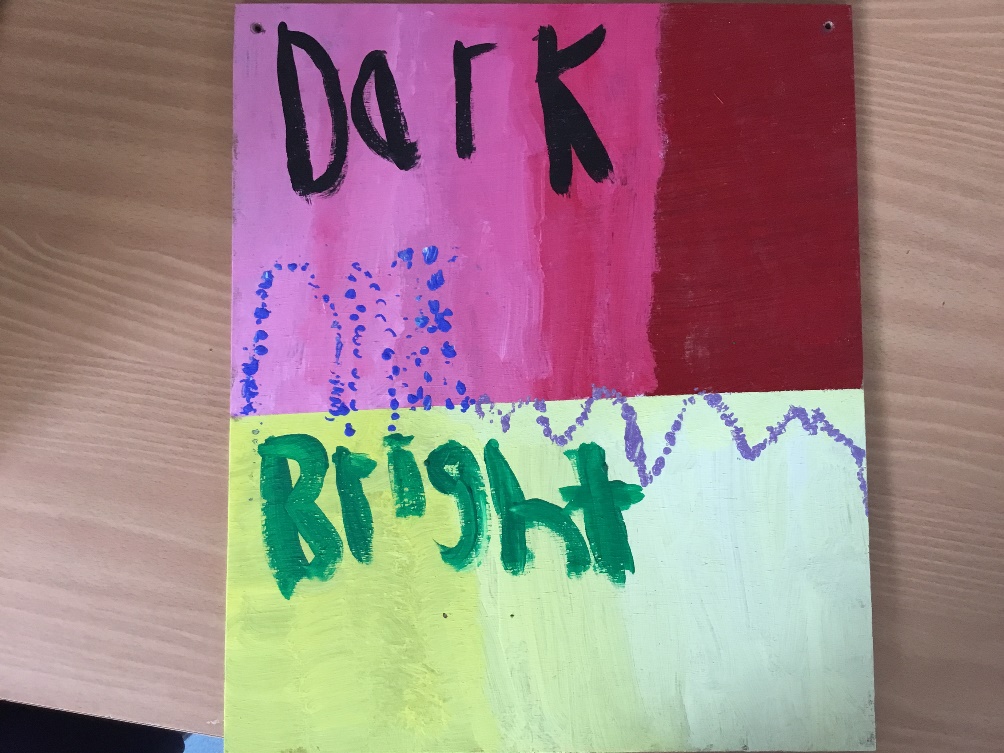 This week I am going to re-visit some work that has been completed during Art lessons at Chadsgrove.


Album Cover

Choose your favourite band or song

Design an album cover

Think about words and logos

Paint onto paper or cardboard

(this work was completed by 15US and 12US in 2019)
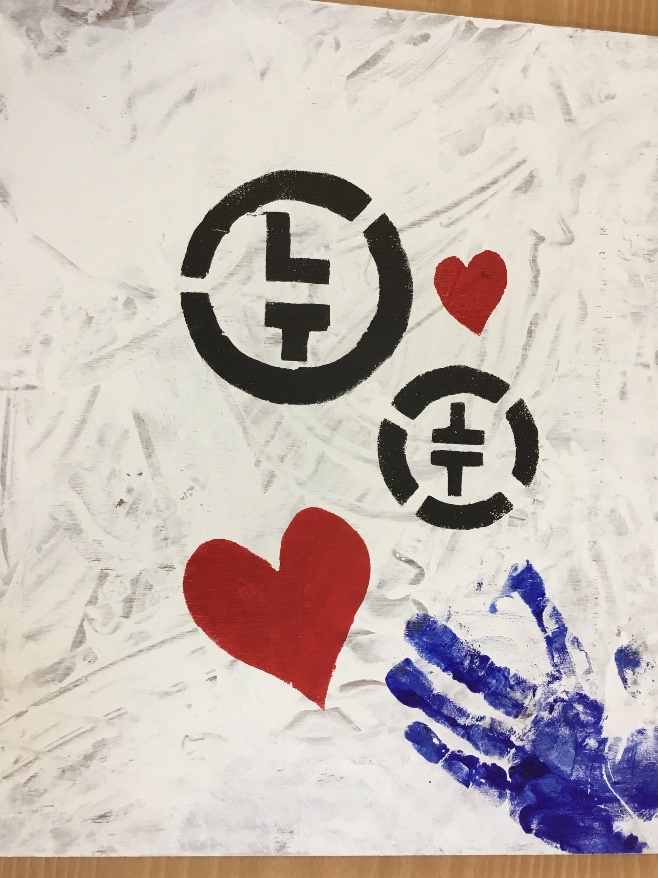 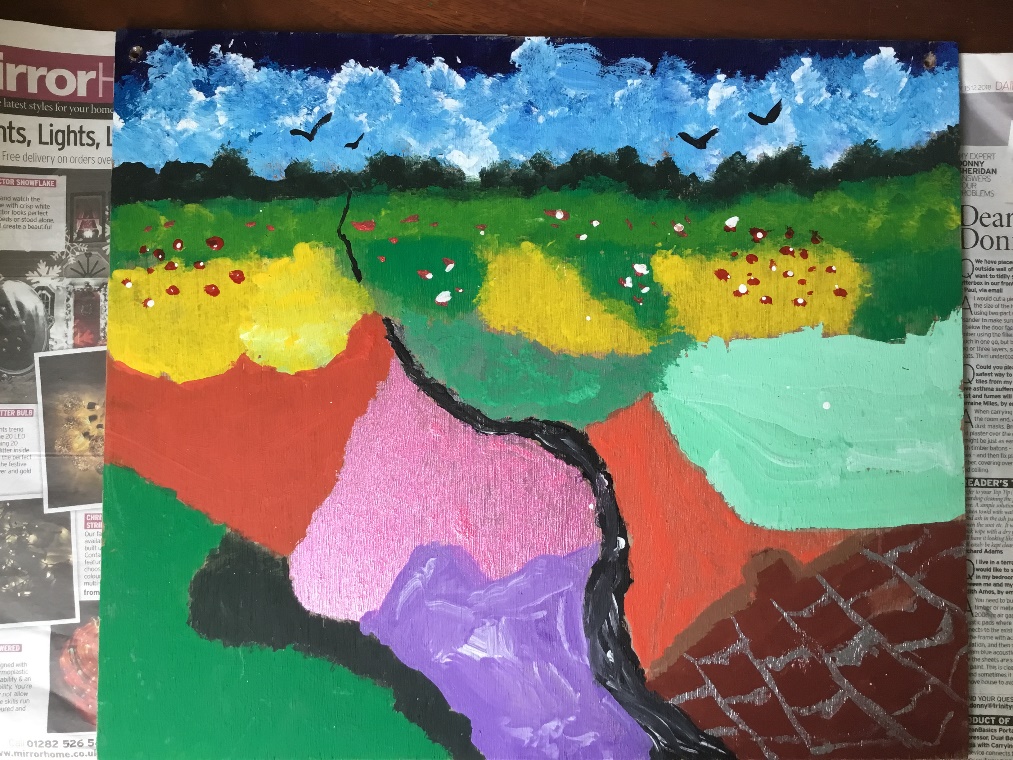 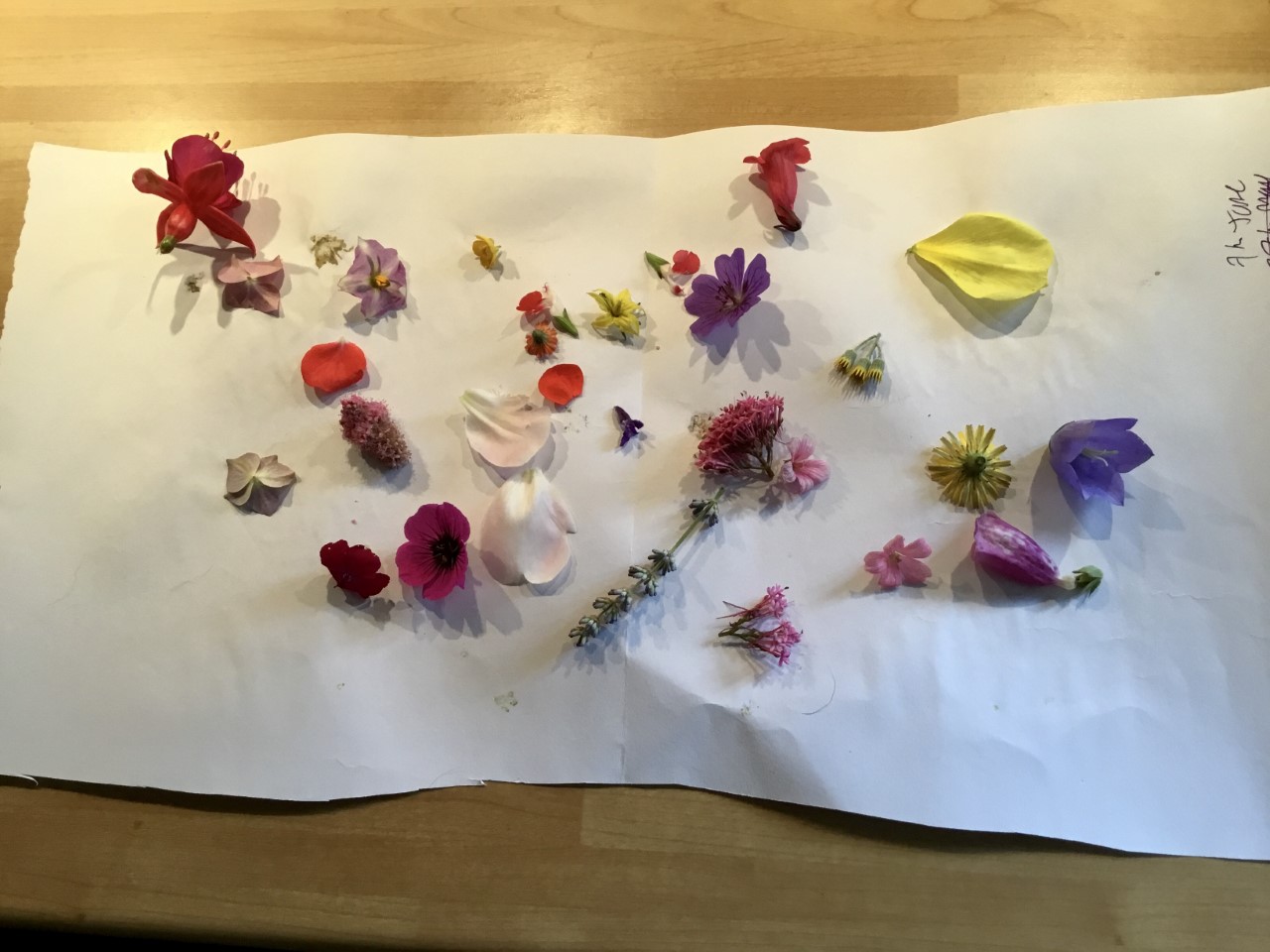 Flower Pressing (revisited)

Look closely around your garden or when you are out for your exercise

Collect flowers, petals and leaves

Put onto paper, put another piece of paper on top then put under a pile of books

Leave for 6 days

Uncover your petals and flowers,  they will be dry and pressed

Add carefully to your sketchbook

Cover with sellotape to keep them safe.
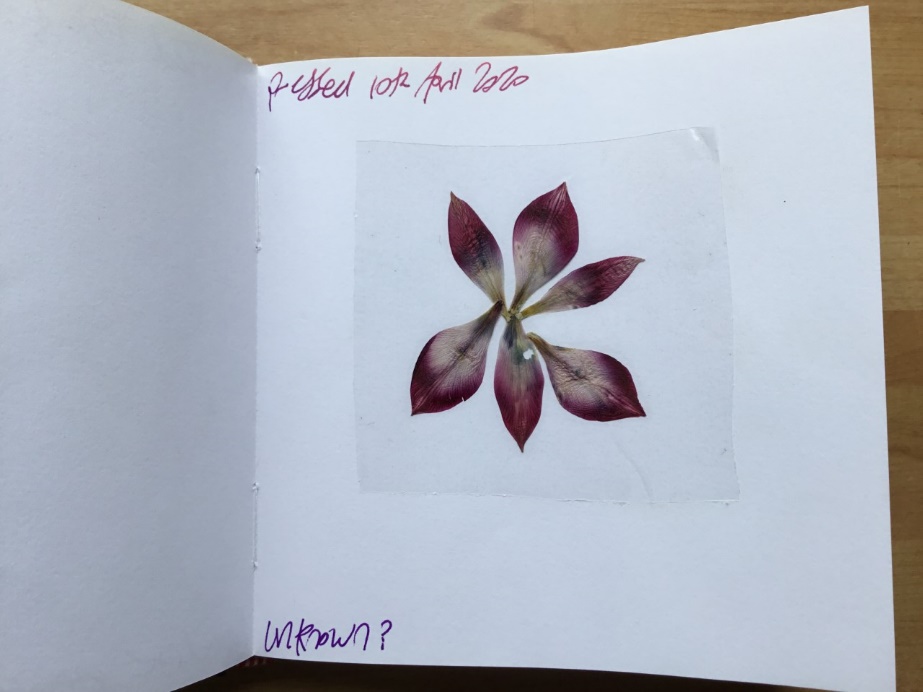 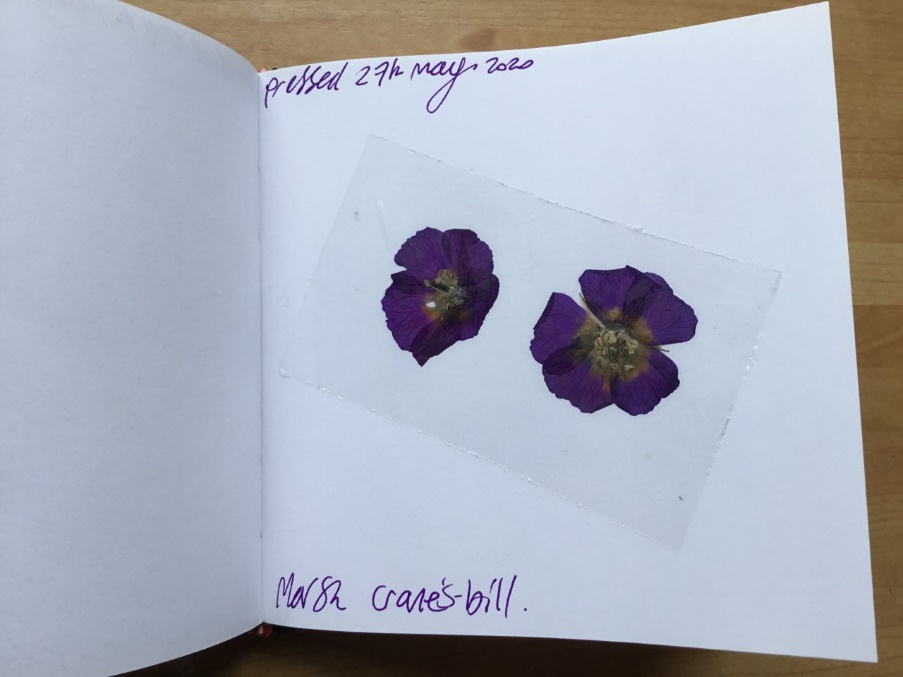 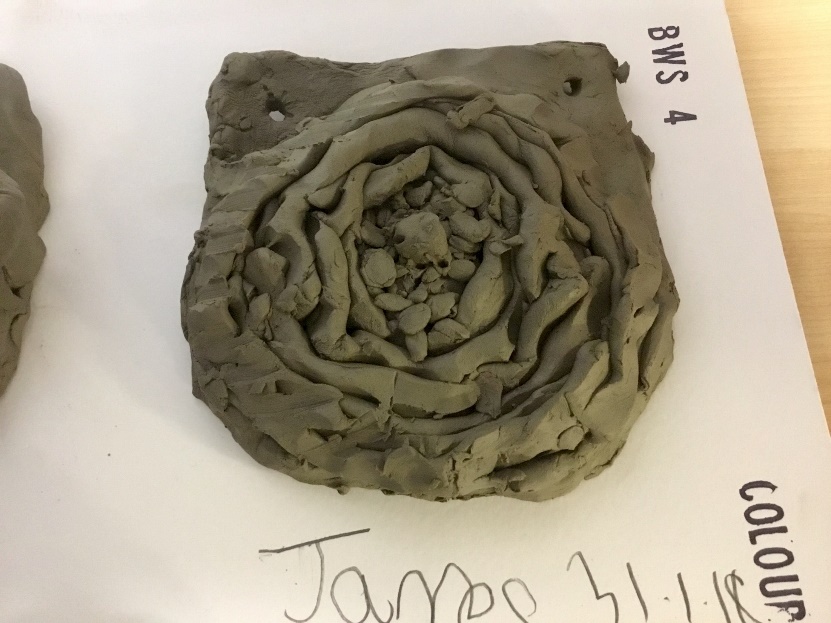 Clay Flowers

Choose your favourite flower

You could sketch or..

You could make a collage

You could add colour and pattern

Now shape out of clay
(let your clay dry for about 5 days)

Now paint your work (acrylic paint is best)

Enjoy creating!

(These flower tiles were made by 11US in 2018)
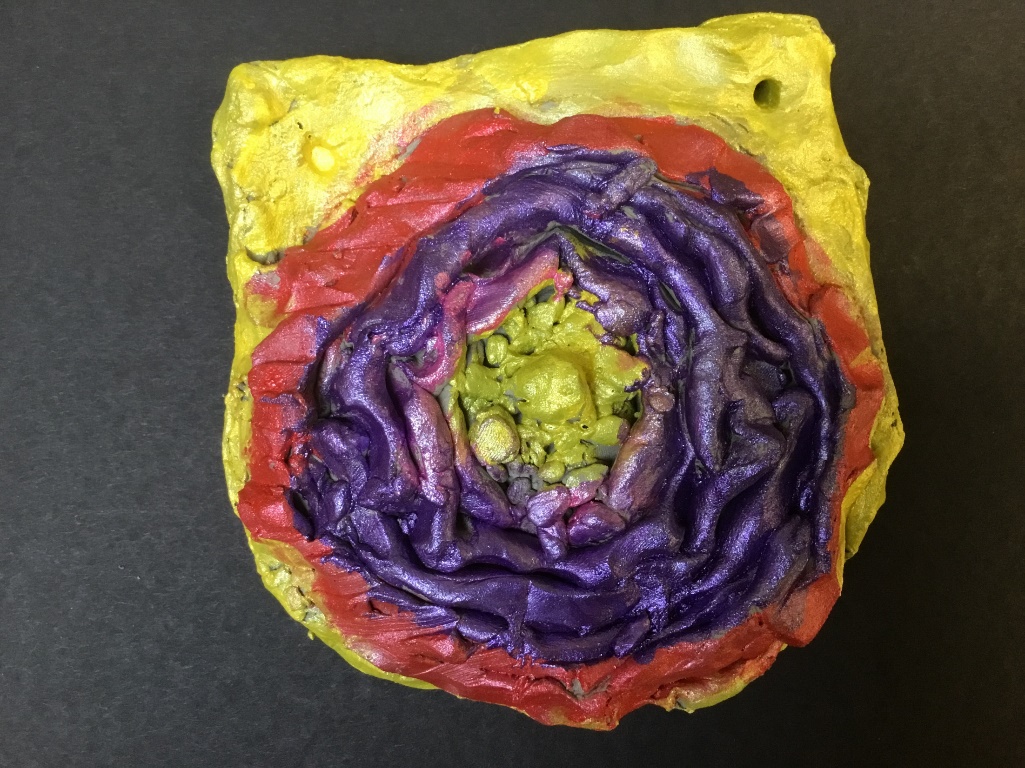 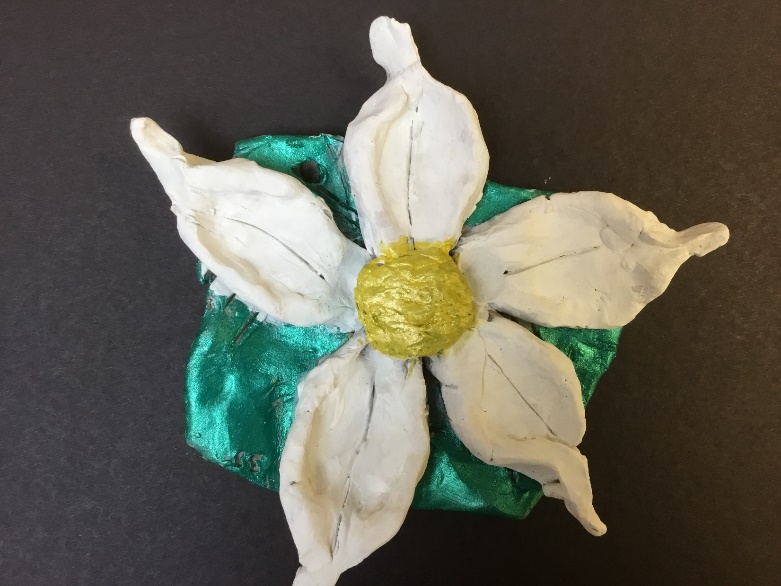 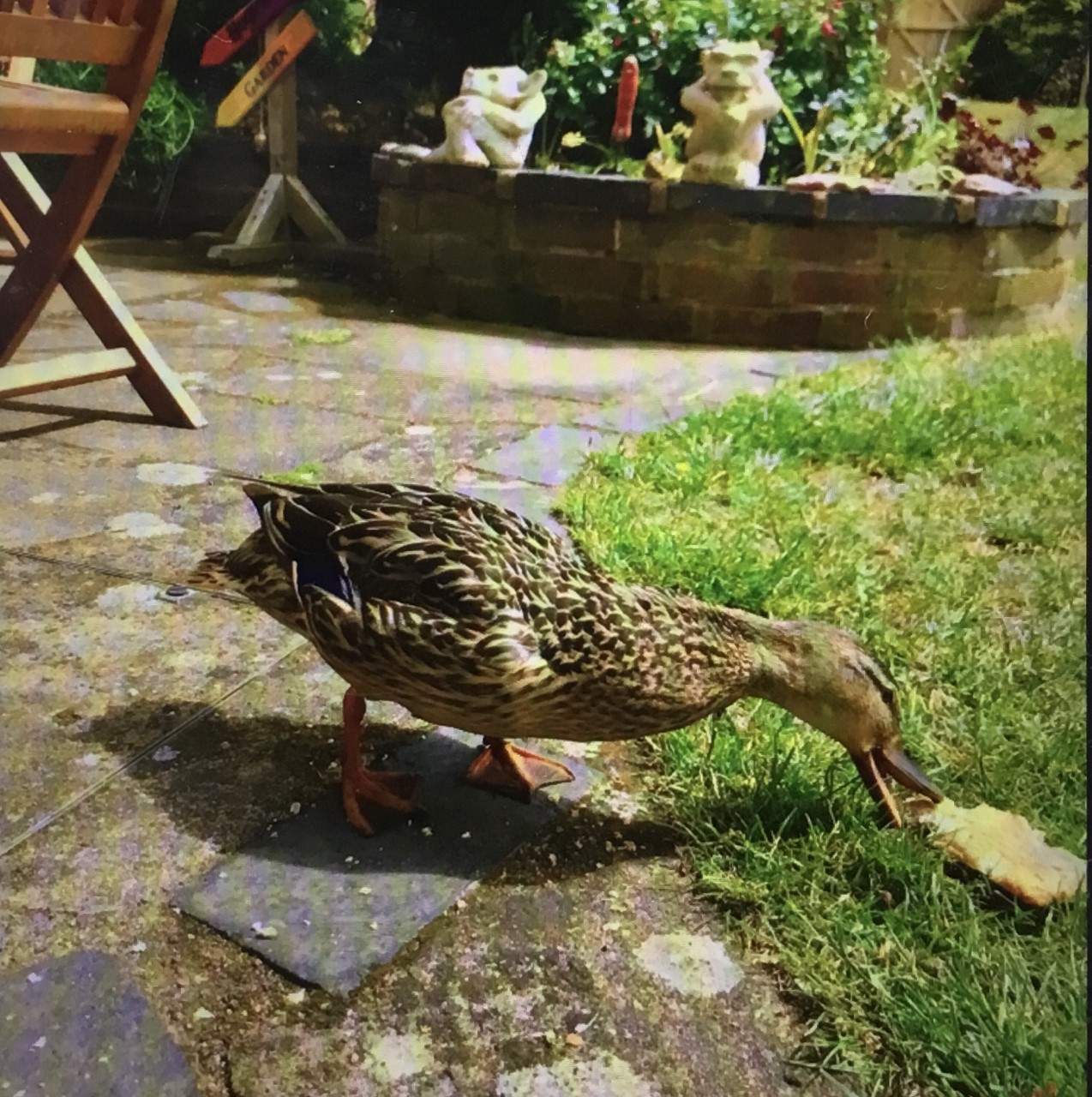 My garden duck!
What birds visit your garden?
Birds in your garden

Choose a favourite bird

Draw and cut out a shape

Use magazine collage for parts

Practice mark making with paint

Add glitter if you have it

Add feathers or any other texture you choose

(these owls were made by 4LS in 2016!)
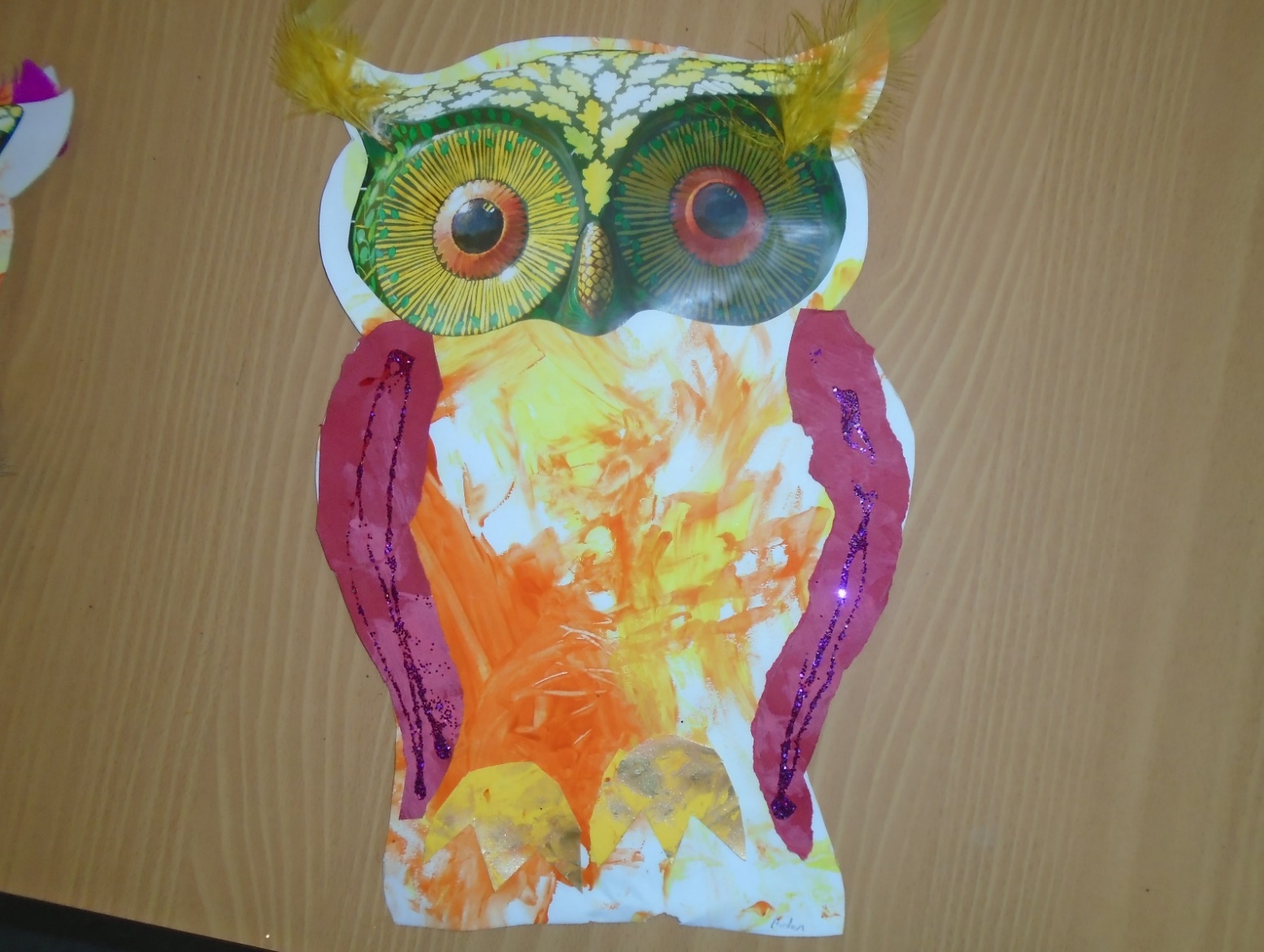 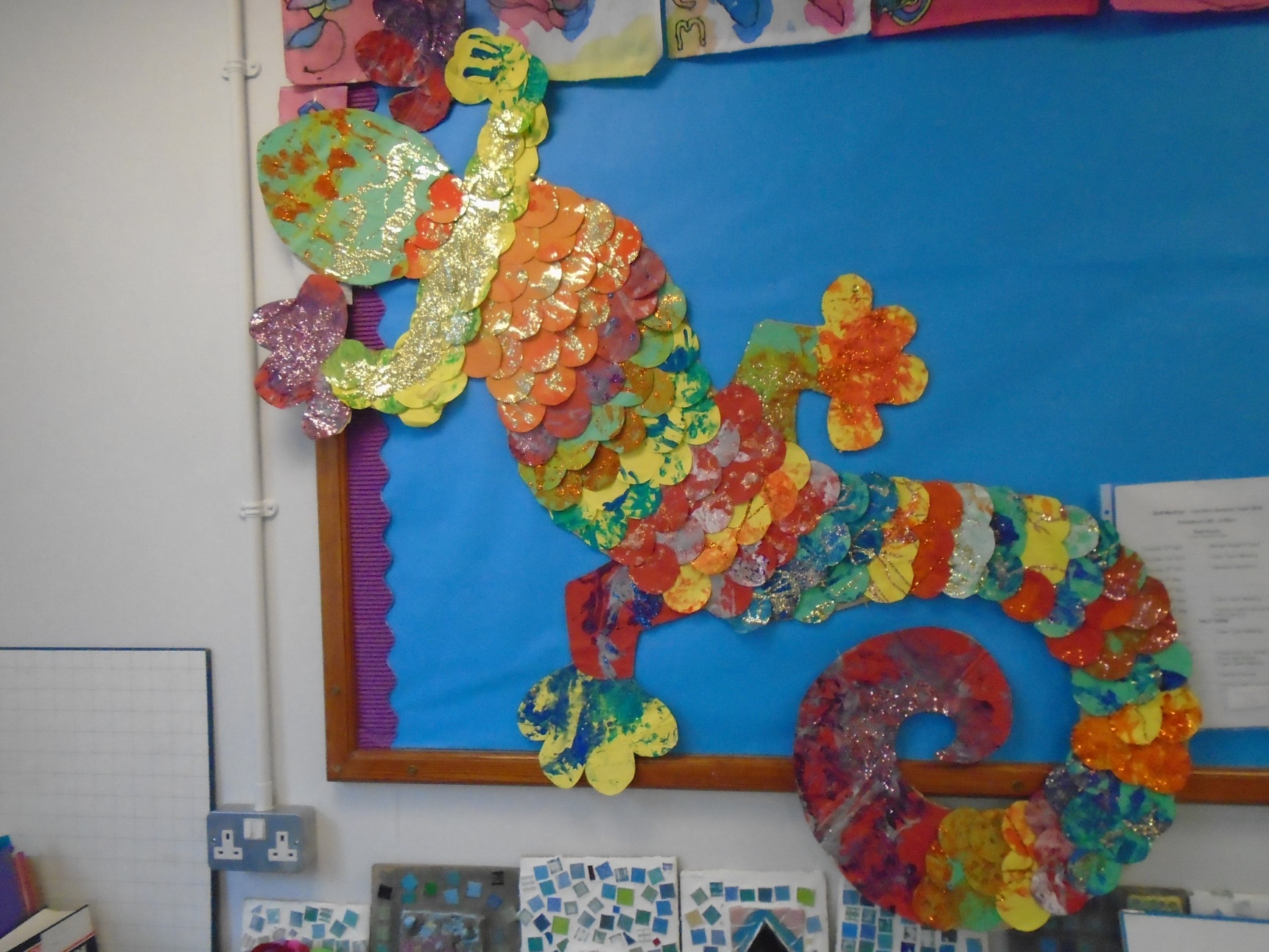 Mosaic idea (group work or on your own)

Have fun painting and mark making 

Work with different colour paper, paint and tools

Choose your shape, sketch it out  and cut around it (with support)

Cut your painting pages into circles or smaller random shapes

Fill in your larger cut out shape

Add glitter and details!

(This Gecko was made by 4LS in 2016)
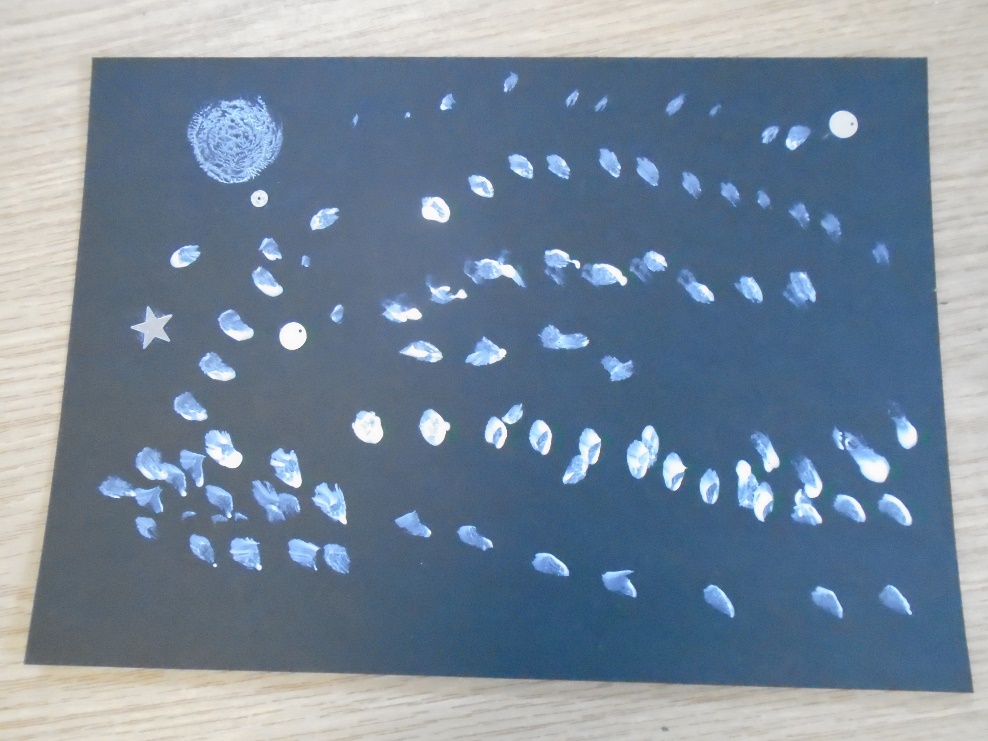 ‘Hockney’ Layered Landscapes

Create a sky (paint)

Rip your mid ground, usually mountains or hills

Add detail and stick on top of your sky

Rip or cut the foreground

This may have a fence, trees or houses

You could add a close up branch of a tree 

Use lots of different textures and patterns
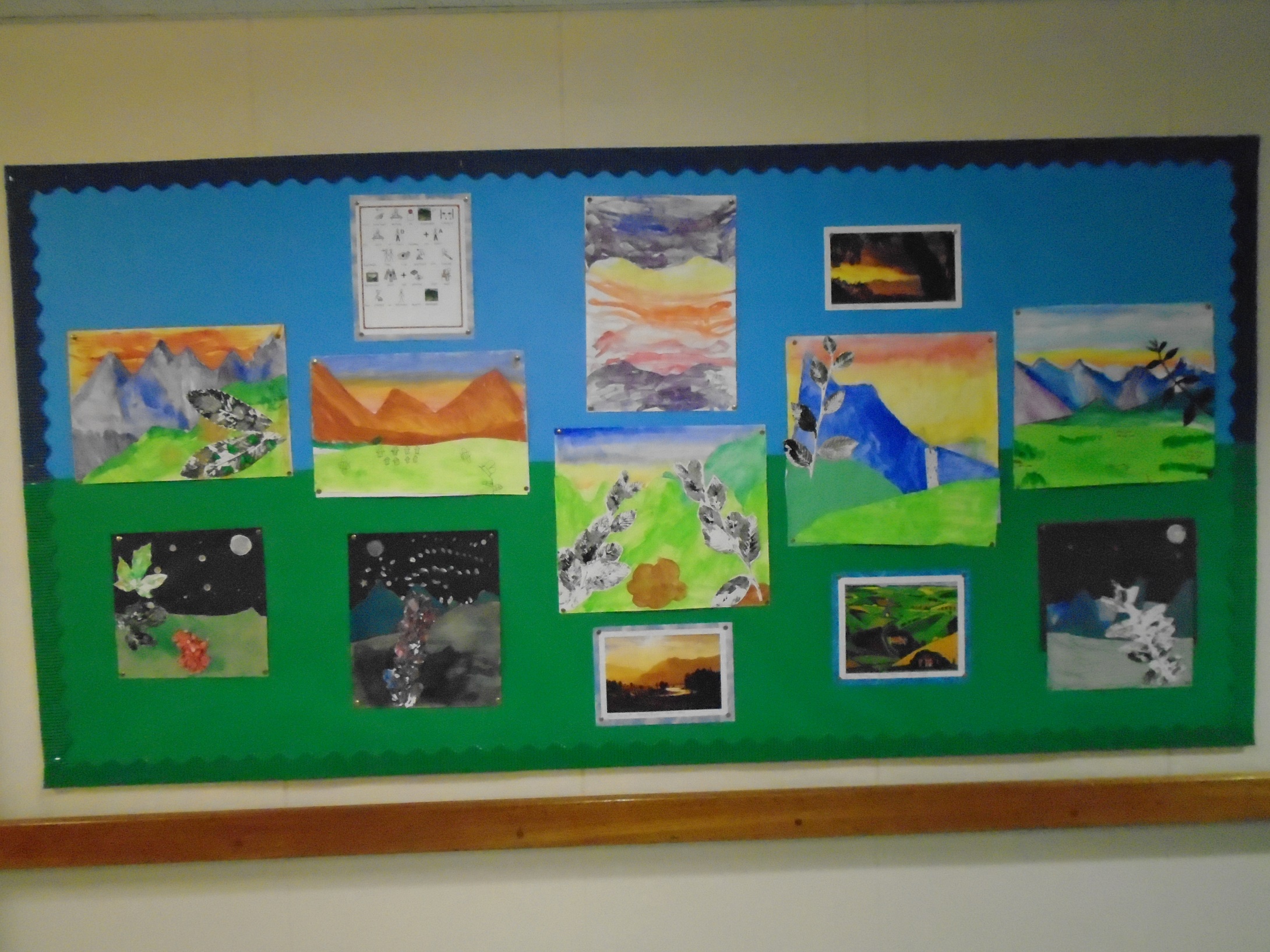 These layered landscapes were made by 11US in 2016